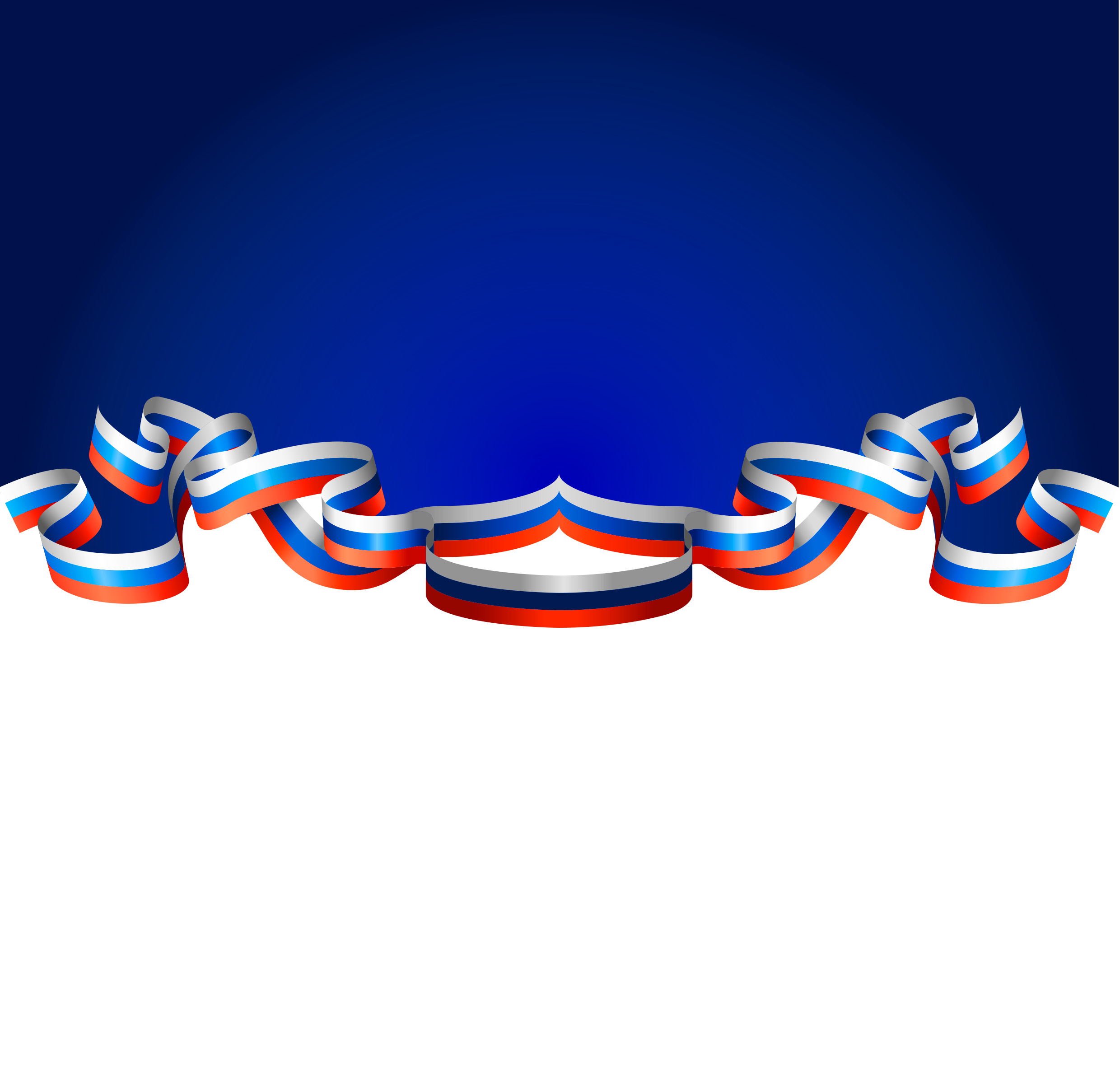 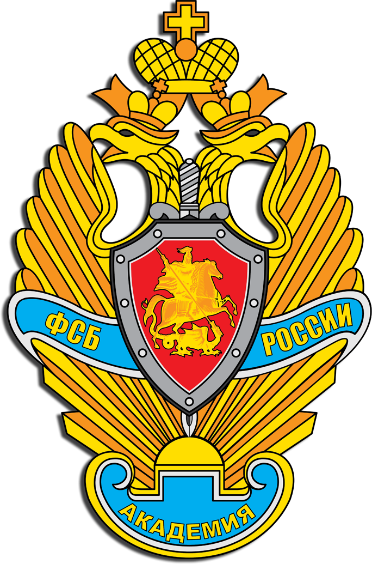 АКАДЕМИЯ ФЕДЕРАЛЬНОЙ СЛУЖБЫ БЕЗОПАСНОСТИ
РОССИЙСКОЙ ФЕДЕРАЦИИ
Факультет 
иностранных языков
Институт подготовки 
оперативного состава
Институт криптографии, 
связи и информатики
Перевод и переводоведение (45.05.01).
ЕГЭ: иностранный язык, русский язык, история.
Вступительные испытания: иностранный язык, русский язык

Регионоведение России (41.03.02).
ЕГЭ: русский язык, история, обществознание.
Вступительные испытания: русский язык
Правовое обеспечение национальной  безопасности (40.05.01).

Контрразведывательный факультет
ЕГЭ: иностранный язык, обществознание, русский язык.
Вступительные испытания:
иностранный язык, обществознание

Следственный факультет
ЕГЭ: история, обществознание, 
русский язык.
Вступительные испытания:
русский язык, обществознание
Факультет прикладной математики
Криптография (10.05.06);
Информационно-аналитические
системы безопасности (10.05.04).

Факультет специальной техники
Информационная безопасность
телекоммуникационных систем (10.05.02).
  
Факультет информационной 
безопасности
Компьютерная безопасность (10.05.01).
Информационная безопасность
автоматизированных систем (10.05.03).

Оперативно-технический 
факультет
Противодействие техническим
разведкам (10.05.07).

ЕГЭ: профильная математика, физика, русский язык.
Вступительные испытания: 
физика, математика
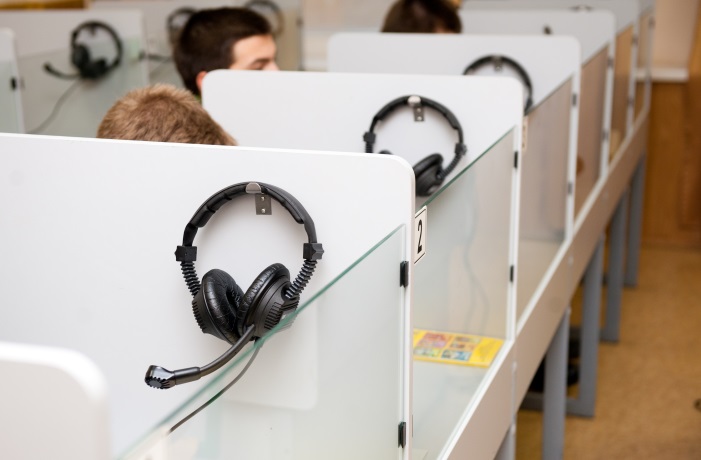 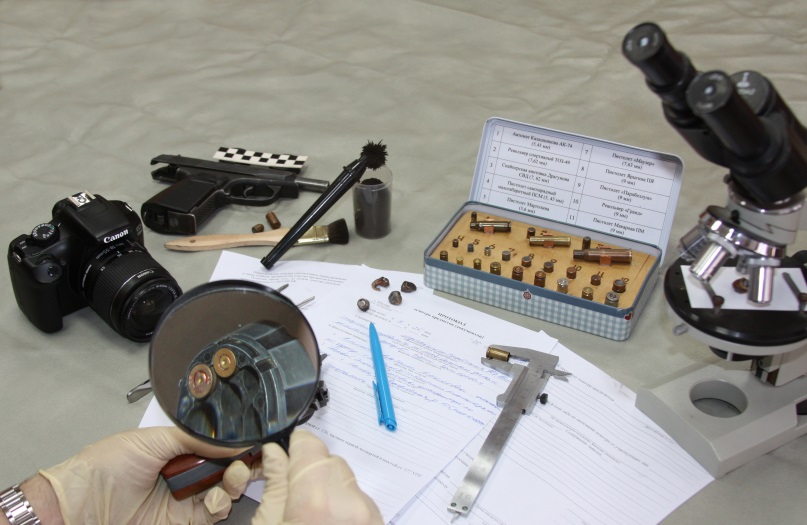 ОЛИМПИАДЫ*
Межрегиональная олимпиада 
школьников на базе 
ведомственных 
образовательных организаций
     Иностранные языки         Русский язык
     Физика         Математика     Обществознание

Межрегиональная олимпиада  школьников имени И.Я. Верченко    
    Информатика и компьютерная  безопасность
    Математика и криптография
САЙТ ОЛИМПИАД
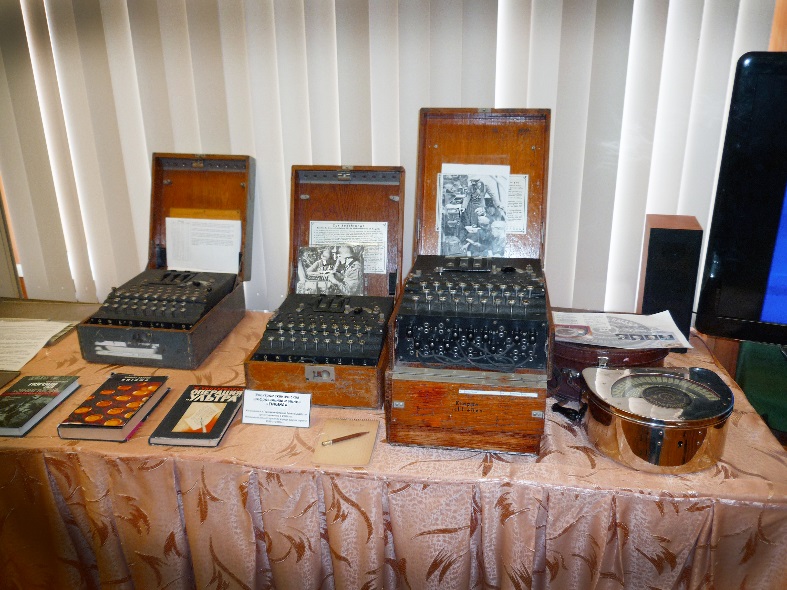 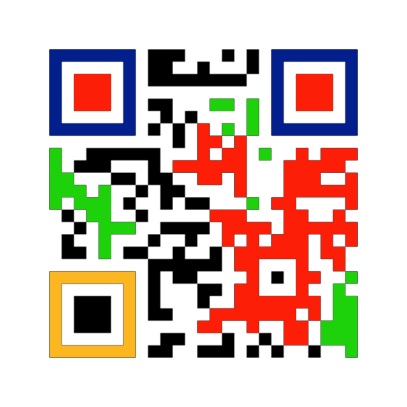 Олимпиады входят в Перечень  Минобрнауки России (кроме олимпиады по русскому языку), что позволяет предоставлять победителям и призёрам Олимпиад соответствующие льготы при поступлении
WWW.V-OLYMP.RU
О ПОРЯДКЕ ПОСТУПЛЕНИЯ

   В качестве кандидатов на обучение рассматриваются граждане РФ, мужского и женского пола (только на факультет иностранных языков), имеющие среднее общее или среднее профессиональное образование:

     не проходивших военную службу, в возрасте от 16 до 22 лет;
     прошедших военную службу, и военнослужащих, проходящих военную службу по призыву, до достижения ими возраста 24 лет.

Для оформления документов необходимо обратиться в территориальный орган безопасности по месту жительства не позднее начала учебного года, предшествующего году поступления.
САЙТ АКАДЕМИИ
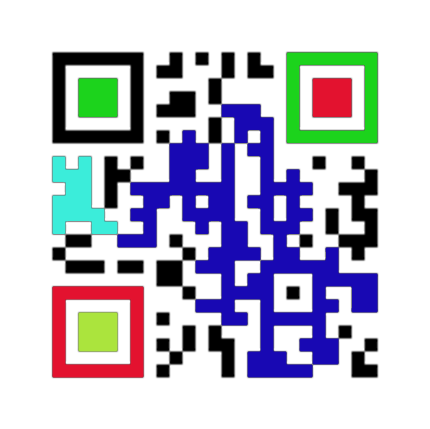 WWW.ACADEMY.FSB.RU